МУНИЦИПАЛЬНОЕ БЮДЖЕТНОЕ ОБЩЕОБРАЗОВАТЕЛЬНОЕ УЧРЕЖДЕНИЕ «АЛЕКСЕЕВСКАЯ СРЕДНЯЯ ОБЩЕОБРАЗОВАТЕЛЬНАЯ ШКОЛА» ПЕТРОПАВЛОВСКОГО РАЙОНА АЛТАЙСКОГО КРАЯ,СТРУКТУРНОЕ ПОДРАЗДЕЛЕНИЕ «ДЕТСКИЙ САД «ТЕРЕМОК»Презентация к НОД поформированию элементарных математических представлений(с использованием блоков Дьенеша)в старшей группе на тему:«Проказы Бабы Яги».
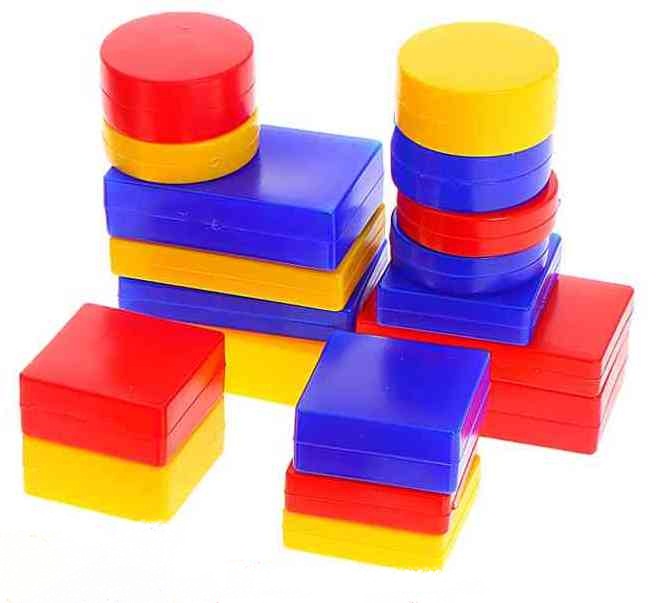 Составила и провела:
 воспитатель Малютина Татьяна Александровна


с. Алексеевка, 2022г.
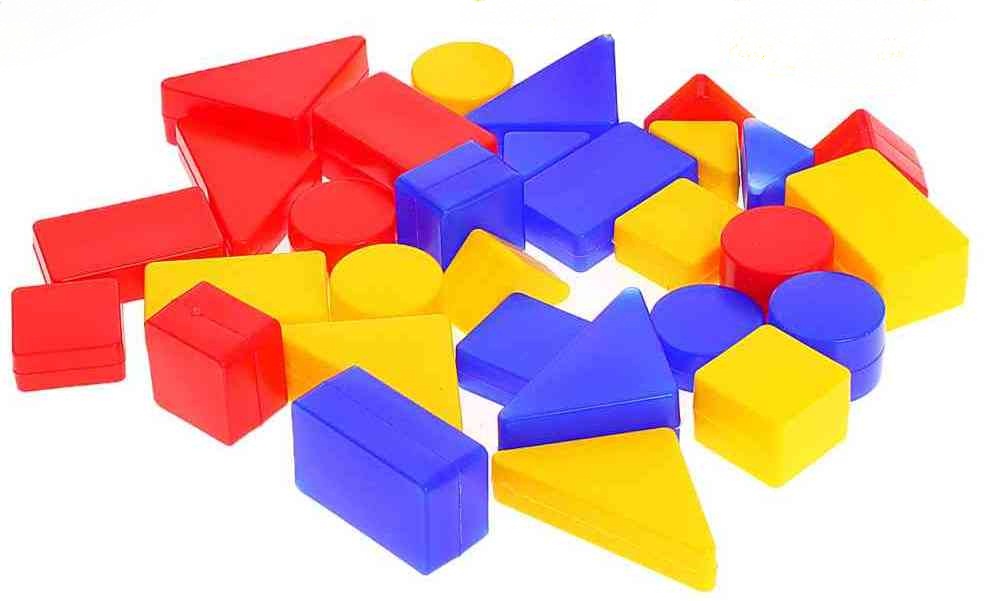 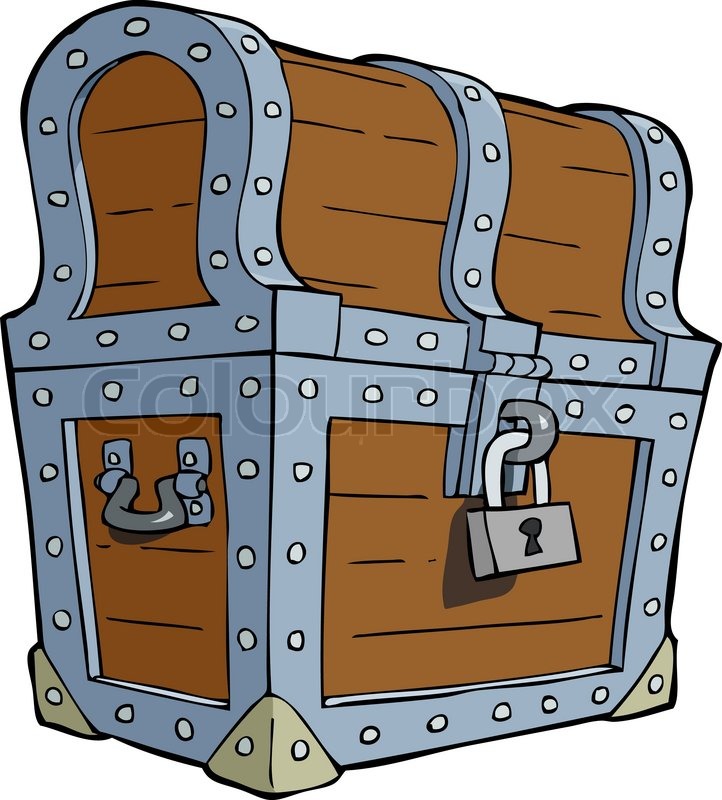 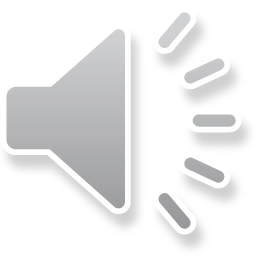 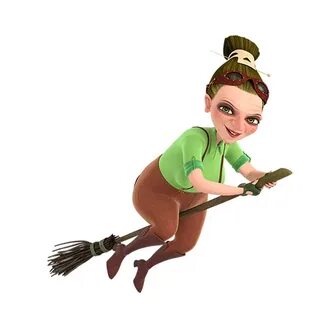 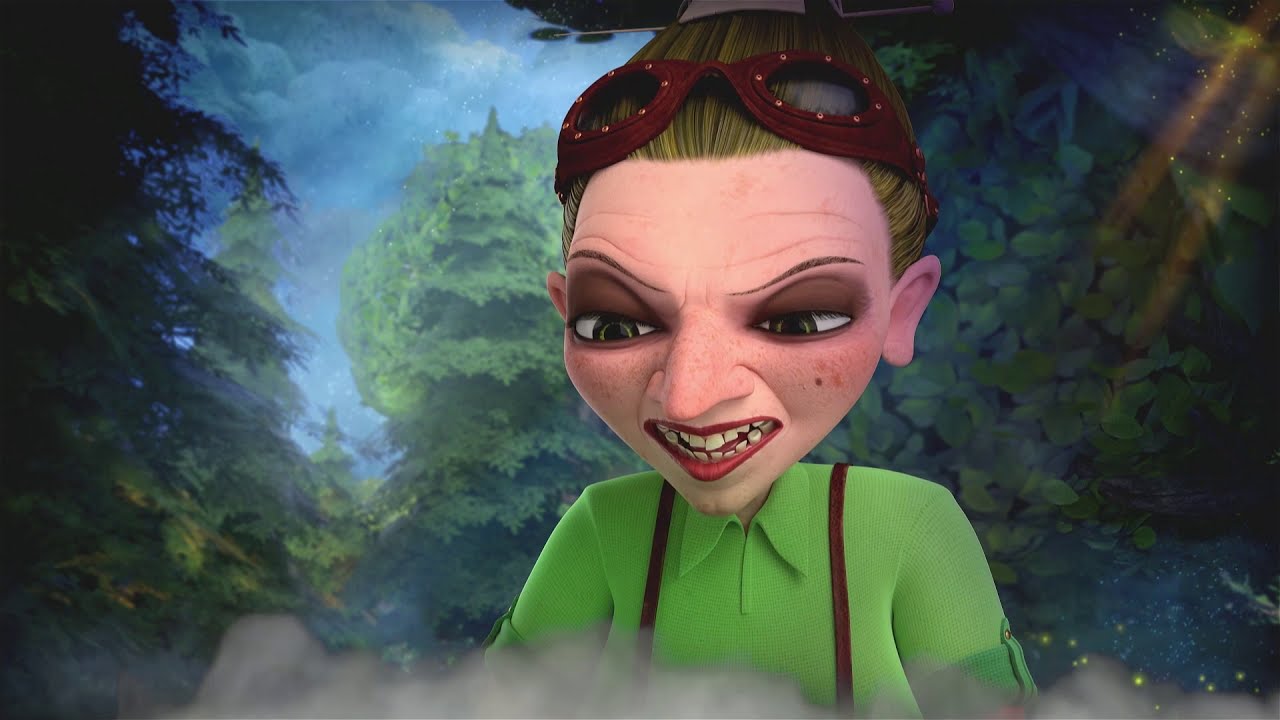 «Открыть сундук вы сможете, если справитесь с моими заданиями. Но они очень трудные. Я закрыла сундук на четыре замка и вам нужно заработать четыре ключа, для этого выполните все  мои задания».
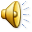 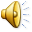 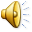 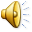 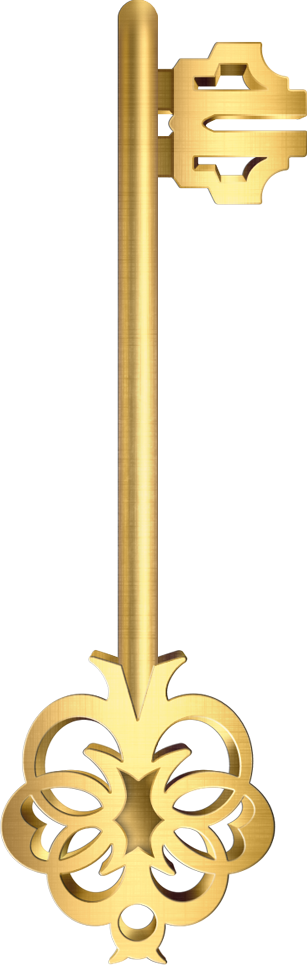 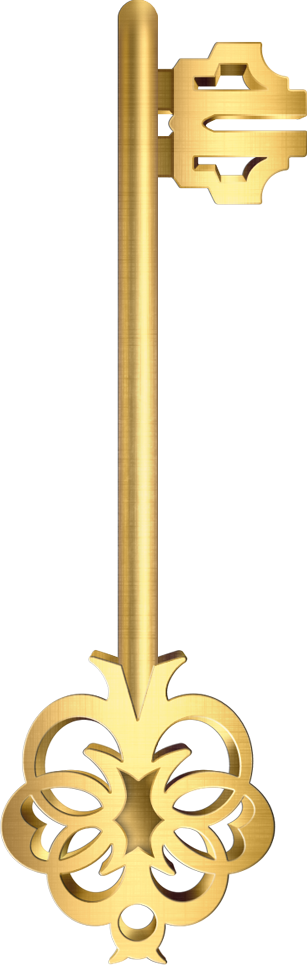 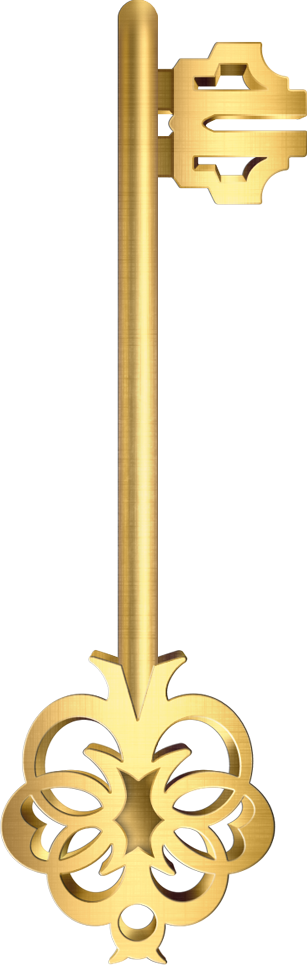 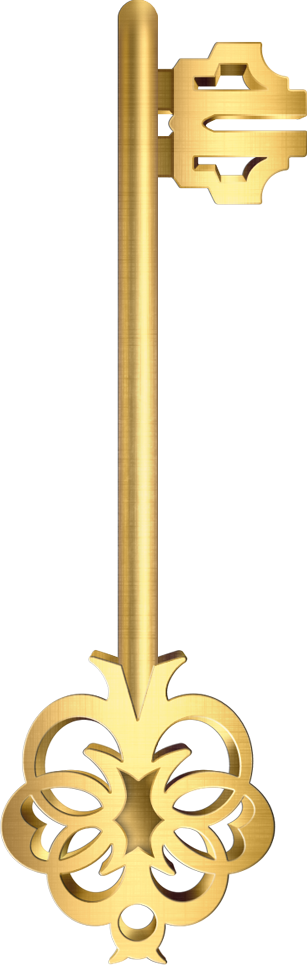 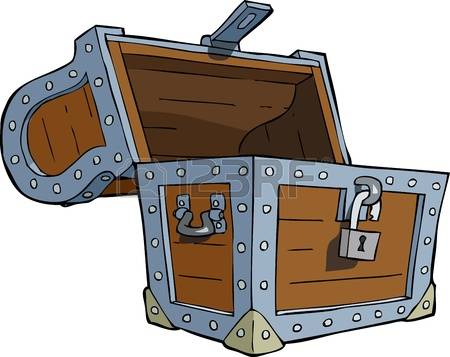